История военной формы.Реформы Петра I.
Классный час разработала
Гришина М.А.
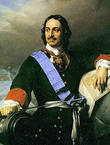 Петр I
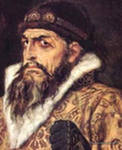 Иван Грозный
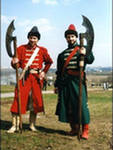 Первые стрельцы. XVI  век
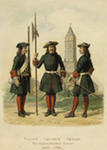 Форма рядового лейб-гвардии Преображенского полка
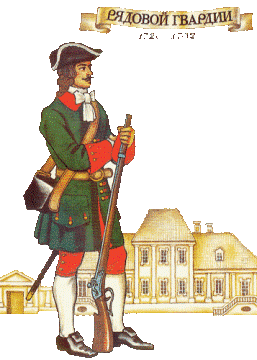 Форма рядового 
лейб- гвардии 
Семеновского полка
1692 г.
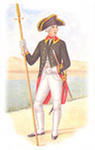 Унтер – офицер 
лейб – гвардии Преображенского полка
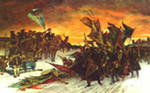 Битва под Нарвой.1700 г.
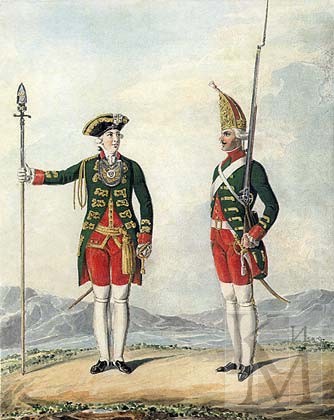 XVIII  век
1732 г. – введены погоны
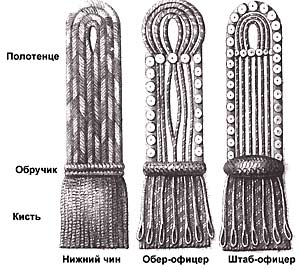 1762 г. – введены аксельбанты
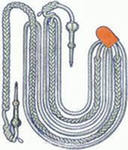 1764 г – введены петлицы для генералов
1798 г – введены петлицы для военнослужащих
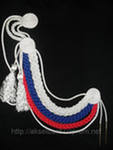 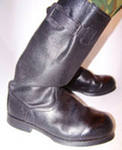 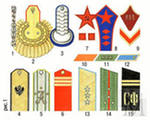